МДОАУ "ЦРР-детский сад № 104 "Золотая рыбка" г. Орска
Развитие диалогической речи у детей старшего дошкольного возраста
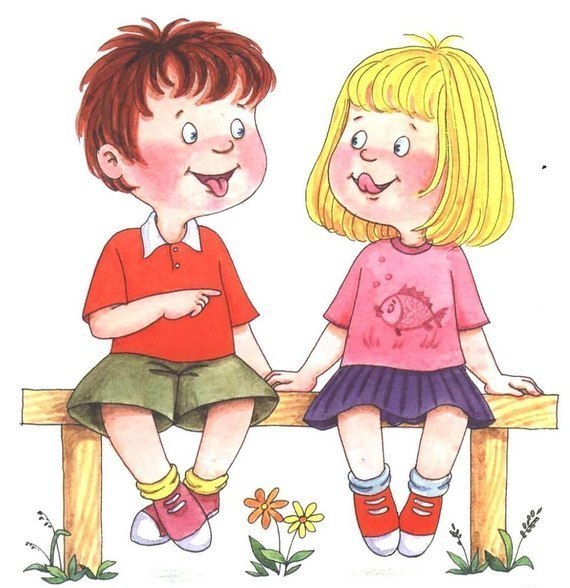 Воспитатель: Овчинникова Анастасия Юрьевна
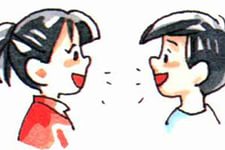 Результаты проведения методики А. Г. Арушановой
Игра "Расскажи сказку"
Театр "Смешарики"
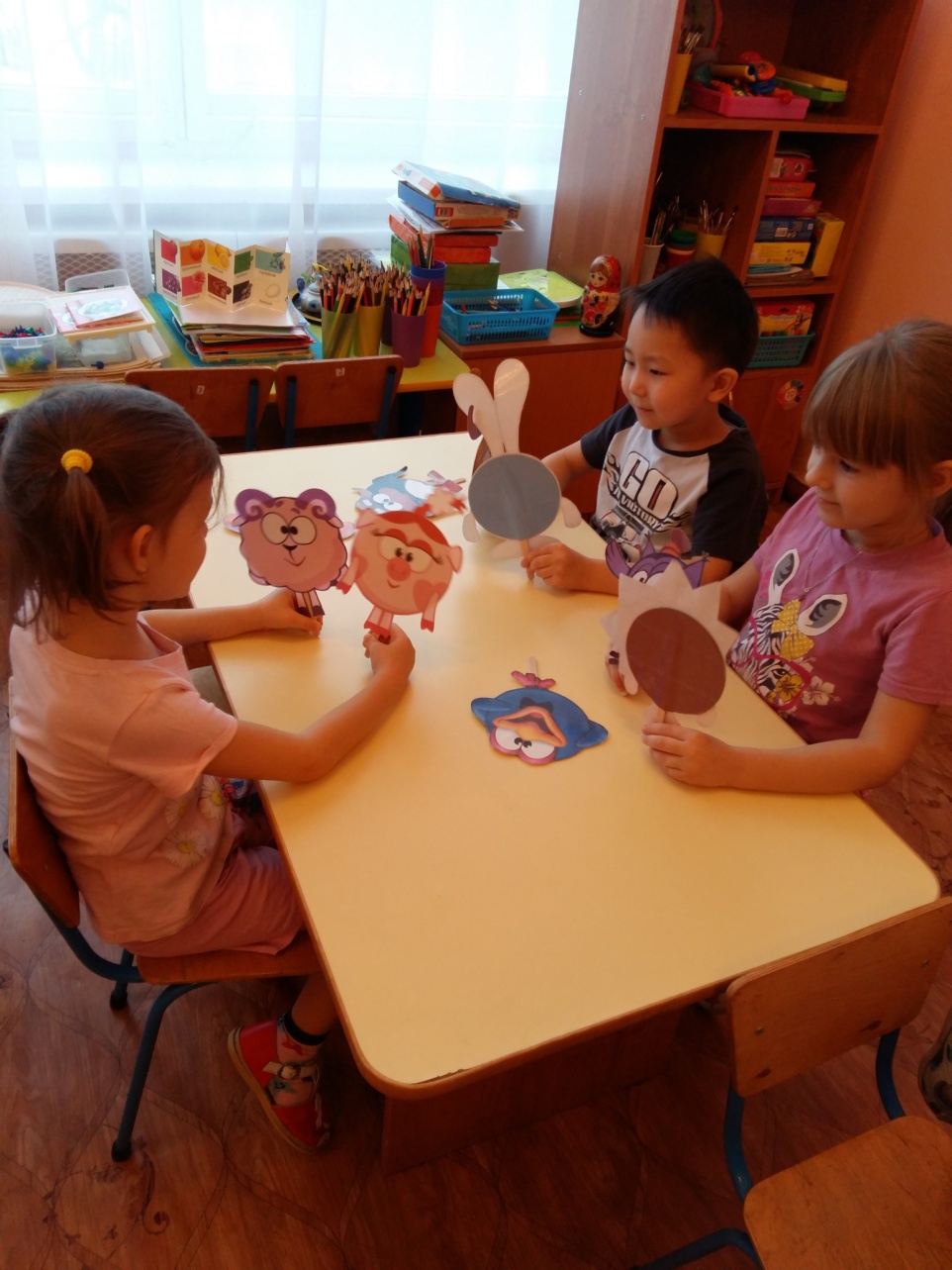 Лексико-грамматическая игра "Что человек получает от природы"
Дидактическая игра "Кто что ест?"
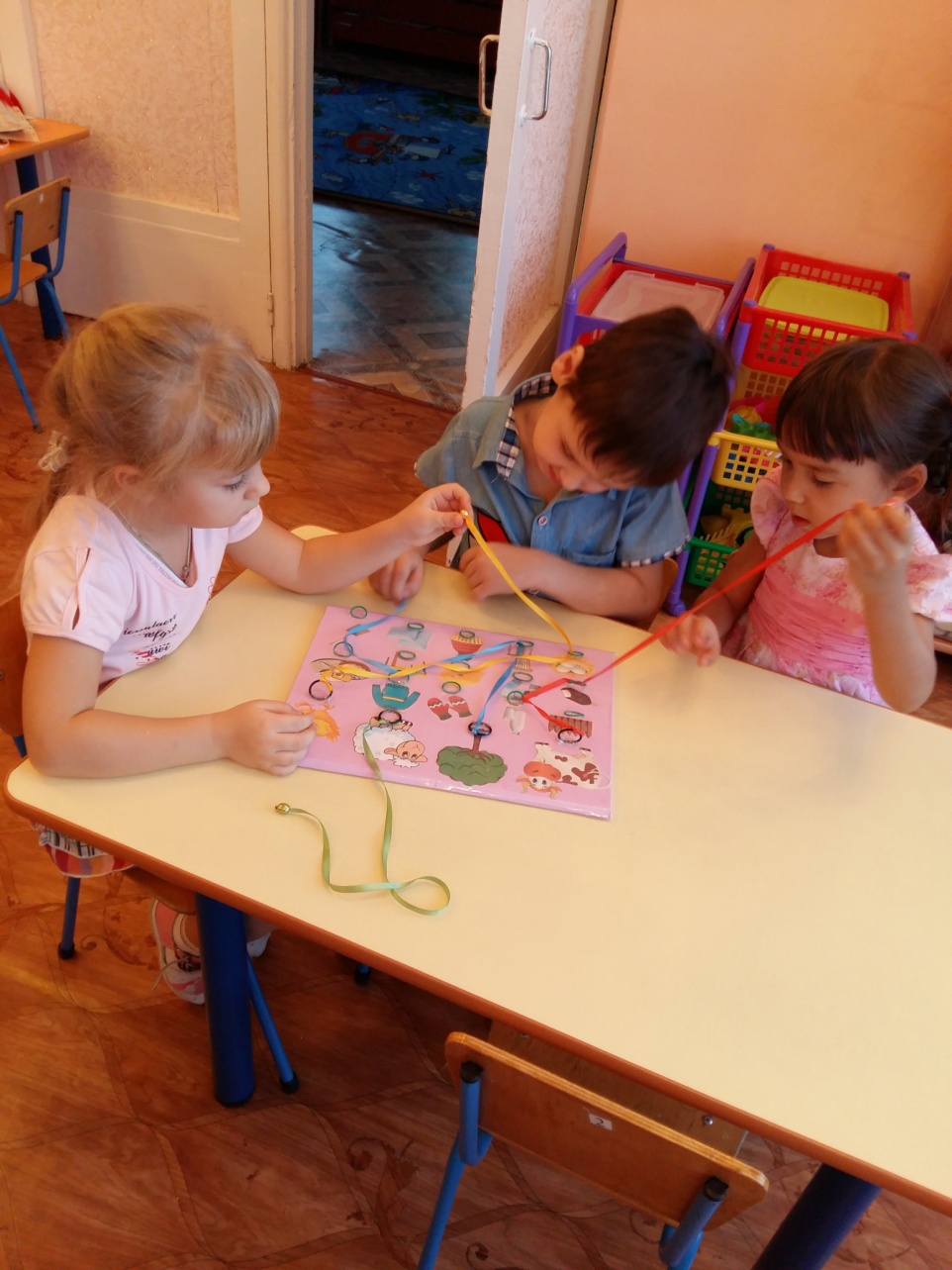 Дидактическая игра "Времена года"
Дидактическая игра "Волшебные часы"
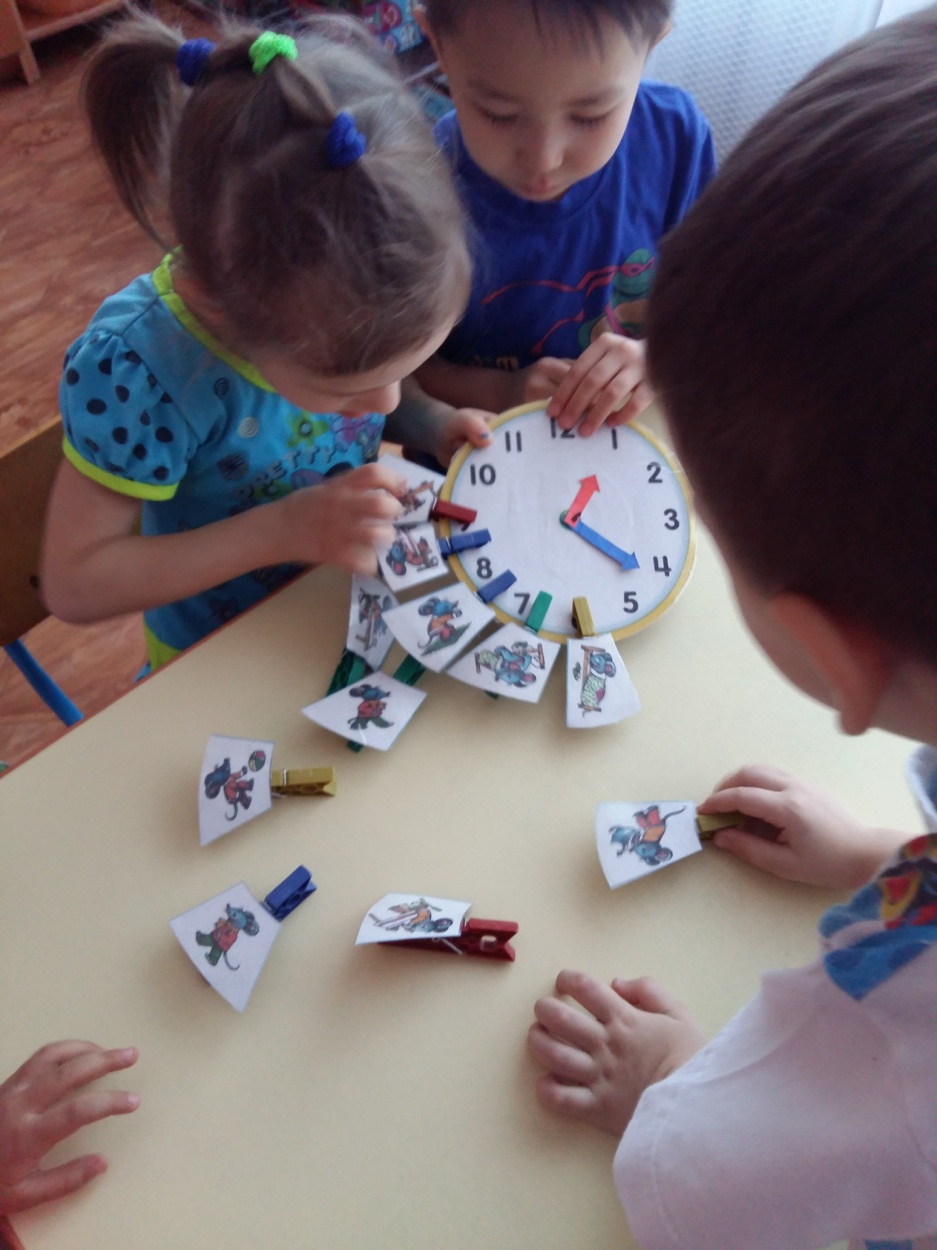 Дидактическая игра «Составь натюрморт»
Дидактическая игра «Найди полянку для лошадки»
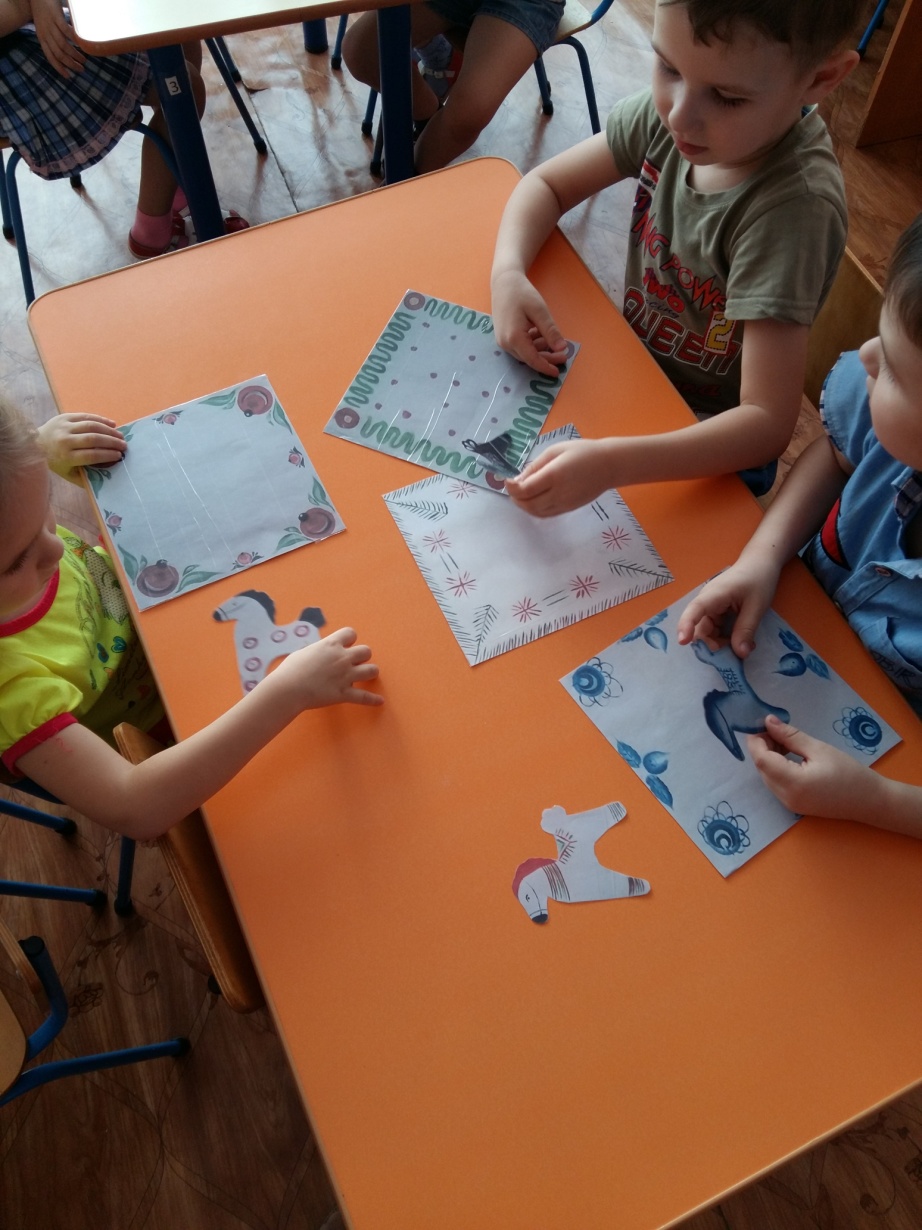 Дидактическая игра «Собери пейзаж»
Дидактическая игра "Звуковые часы"
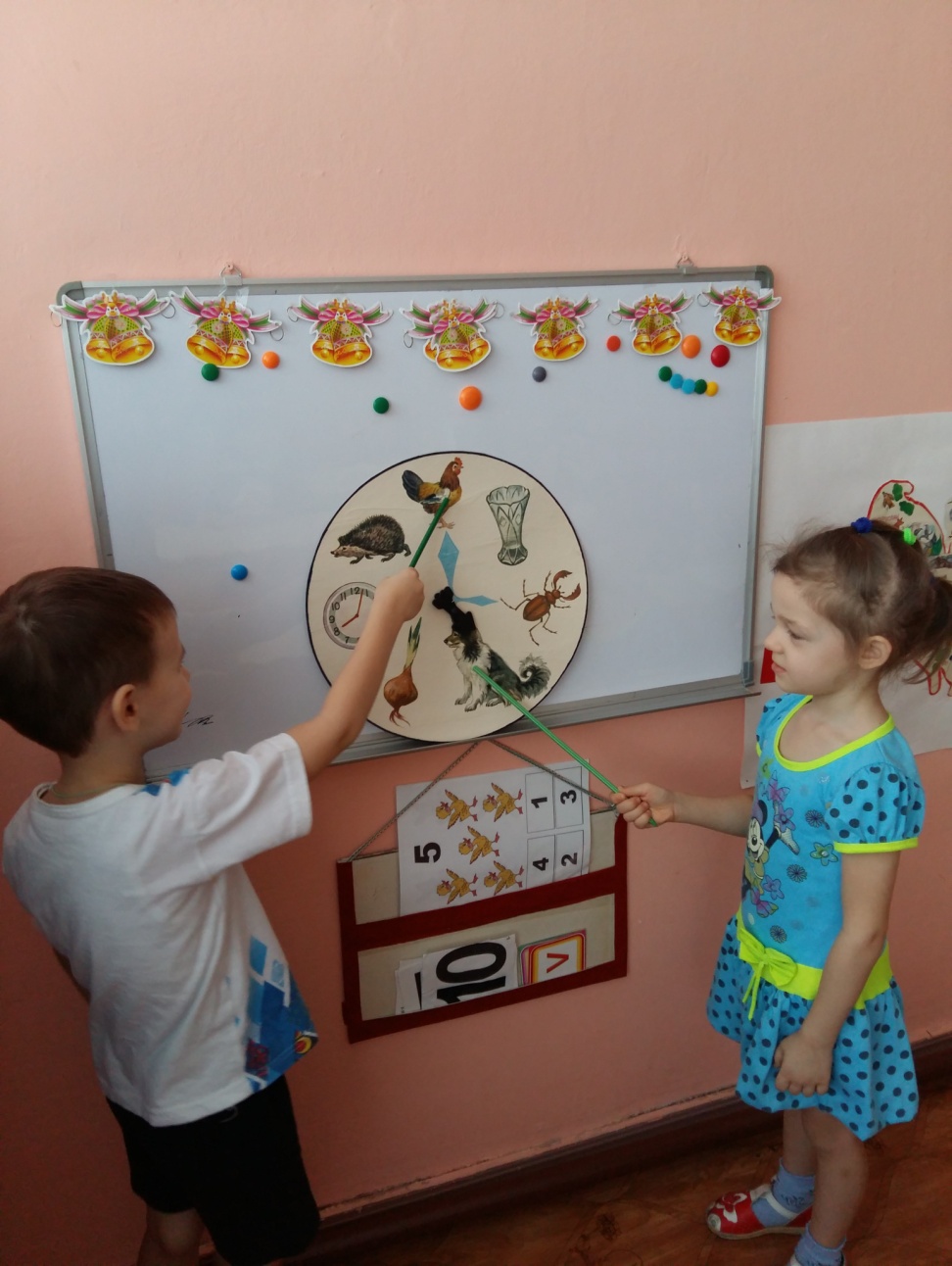 Взаимодействие с семьей по развитию диалогической речи у детей старшего дошкольного возраста.
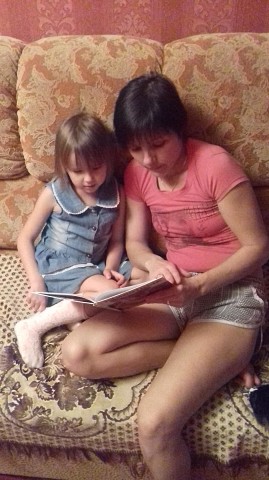 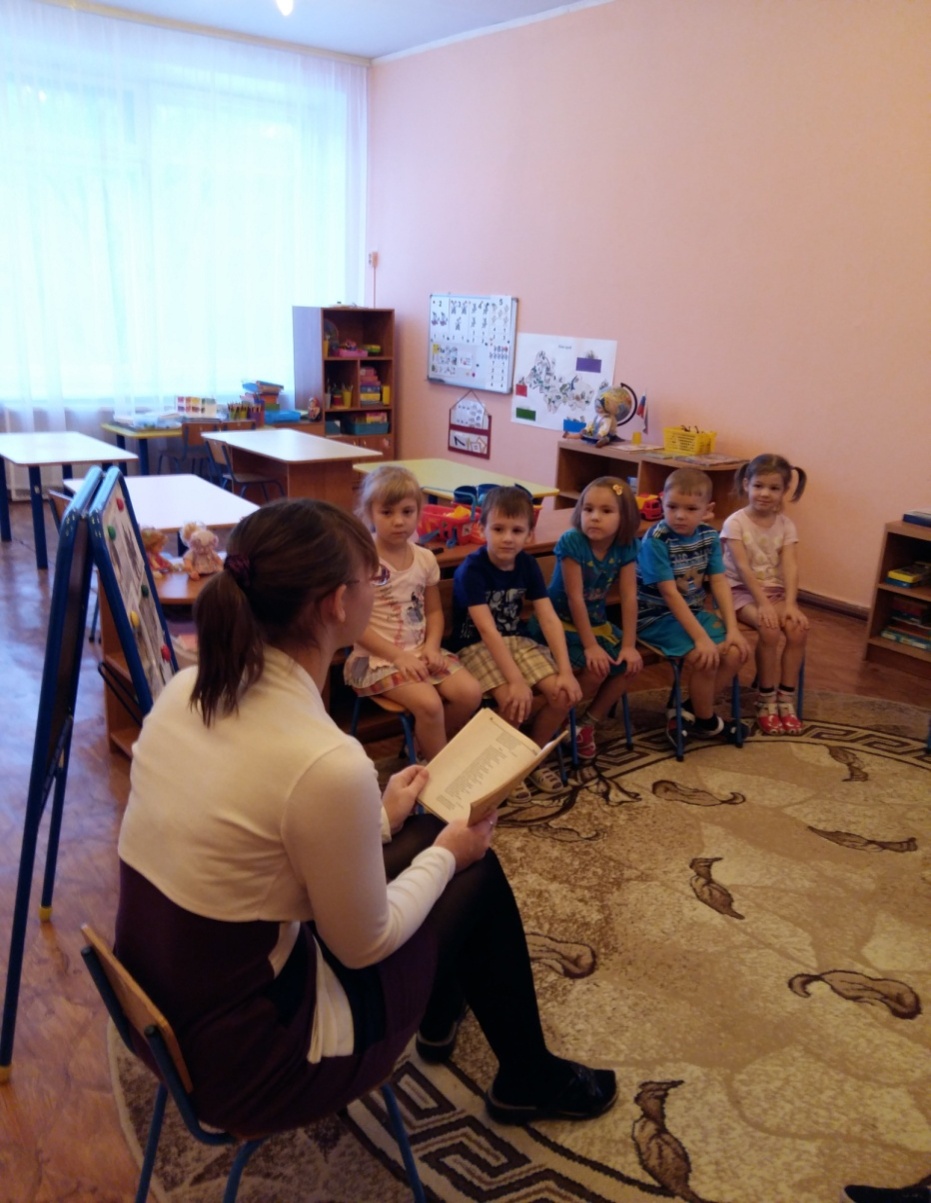 Обобщенные результаты по диагностической методике в контрольной группе
Обобщенные результаты по диагностической методике в экспериментальной группе
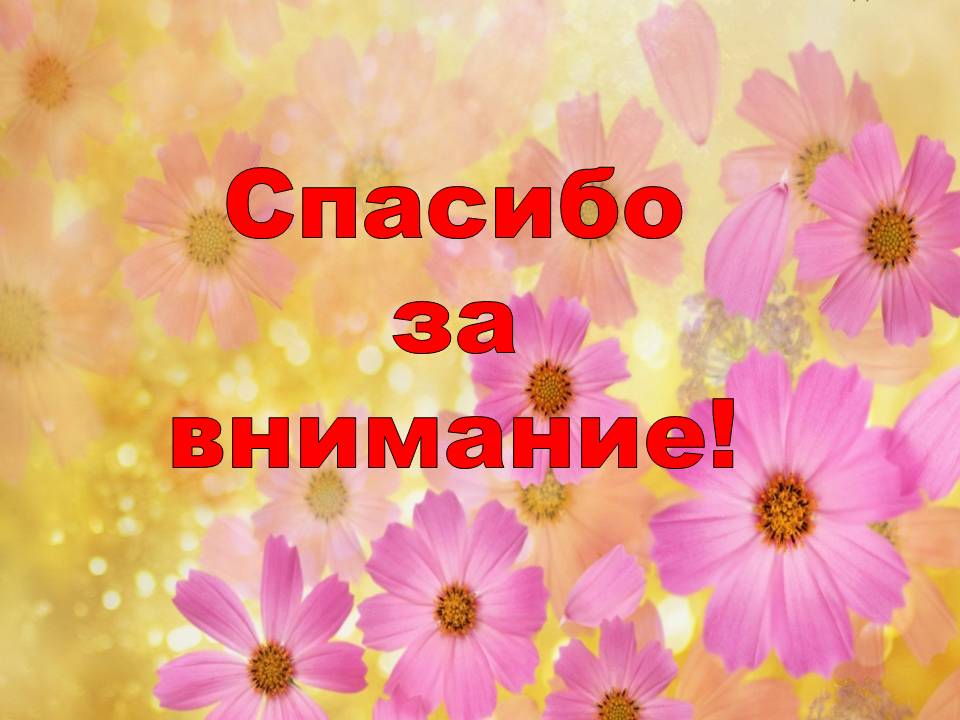